Государственное бюджетное общеобразовательное учреждение Самарской области средняя общеобразовательная школа №1 п.г.т. Суходол муниципального района Сергиевский Самарской области
«Обобщение знаний 
об имени прилагательном»


Учитель начальных классов: Чиркова В.А.

2022 год
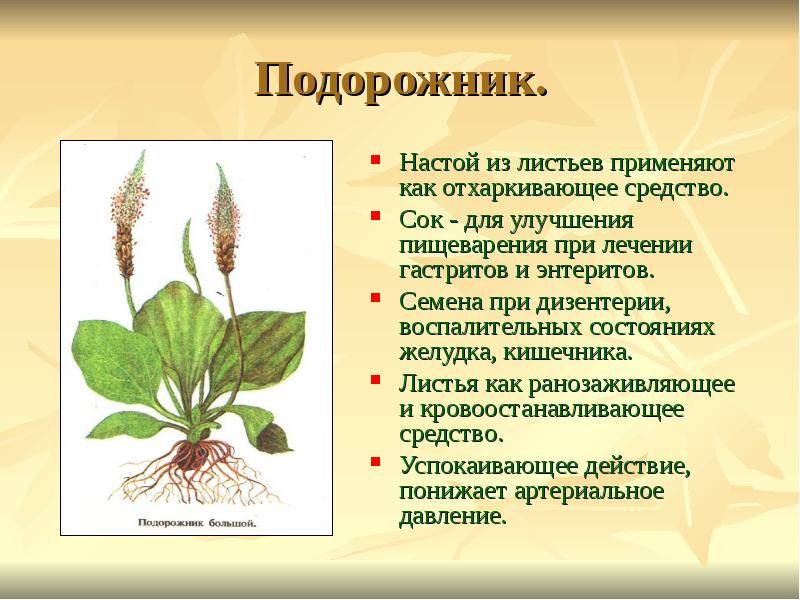 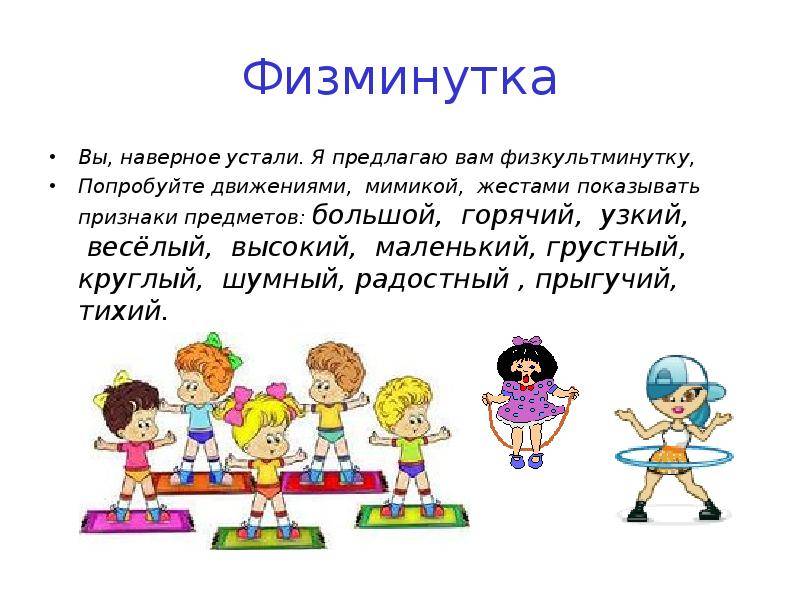 Маленький мир лучше  …  ссоры.
Горькая правда лучше  …  лжи.
Лучше враг умный, чем друг …  .

Слова для справок: большой, огромный, сладкий, вкусный, глупый, красивый.
Выберите ответ.
Деловым, игровым, интересным, полезным, бесполезным, поучительным, познавательным.
Спасибо за урок